Воспитание гражданственности и патриотизма в условиях дополнительного образования на современном этапе
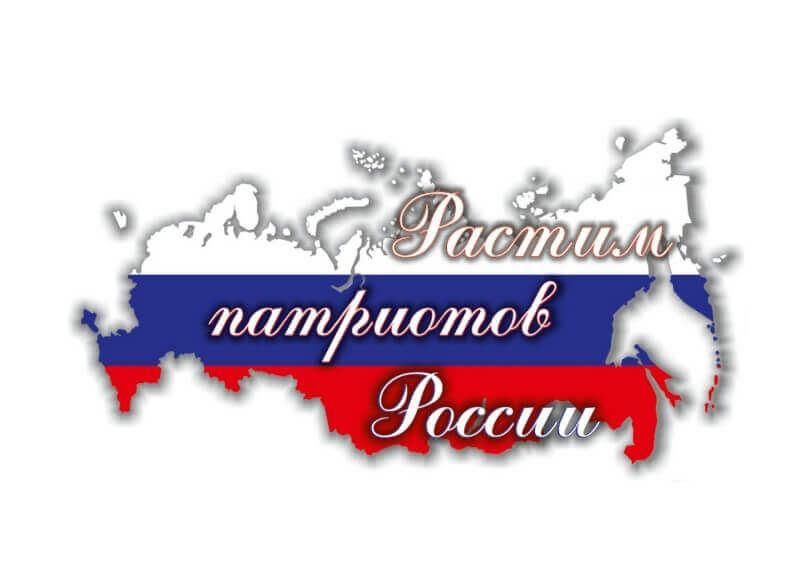 Приоритетная задача Российской Федерации – формирование новых поколений, обладающих знаниями и умениями, которые отвечают требованиям XXI века, разделяющих традиционные нравственные ценности, готовых к мирному созиданию и защите.
 Стратегические ориентиры воспитания сформулированы Президентом Российской Федерации В. В. Путиным: «…Формирование гармоничной личности, воспитание гражданина России – зрелого, ответственного человека, в котором сочетается любовь к большой и малой родине, общенациональная и этническая идентичность, уважение к культуре, традициям людей, которые живут рядом».
Нормативные основания патриотического воспитания обучающихся
Федеральный закон «Об образовании в Российской Федерации»;
Федеральный проект «Патриотическое воспитание граждан РФ»; 
Распоряжением Правительства «Стратегия развития воспитания в Российской Федерации на период до 2025 года»; 
«Концепция духовно-нравственного развития и воспитания личности гражданина России»;
Распоряжение правительства «Концепция развития дополнительного образования детей до 2030 года»
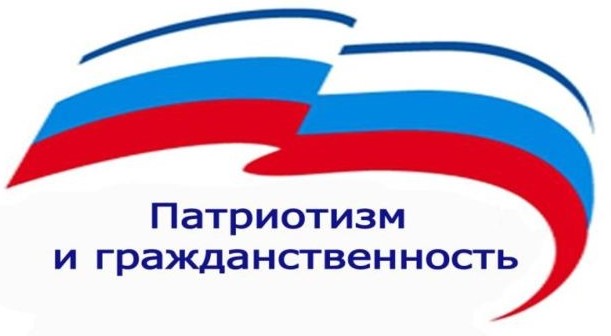 Цель
Целью гражданско-патриотического воспитания детей и молодежи в сфере дополнительного образования является формирование гражданина-патриота Родины, обладающего чувствами ответственности, долга, верности традициям, стремления к сохранению и преумножению исторических и культурных ценностей, любящего свой город и свою страну.
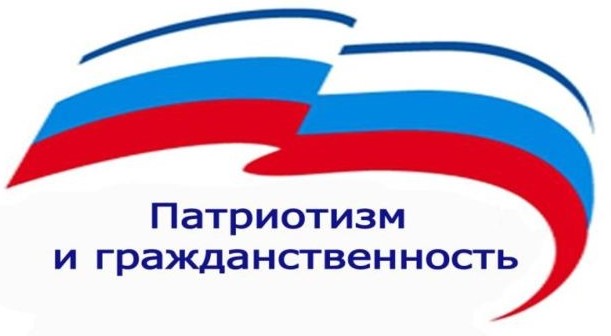 Принципы:
комплексный подход;
системное и конструктивное взаимодействие; 
непрерывность;
адресный подход; 
учет региональных, национальных, этнокультурных и других особенностей.
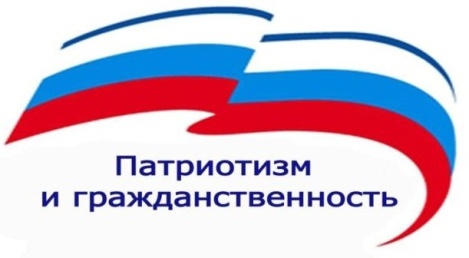 Патриотизм – это любовь к Родине, преданность своему Отечеству, стремление служить его интересам и готовность, вплоть до самопожертвования, к его защите.
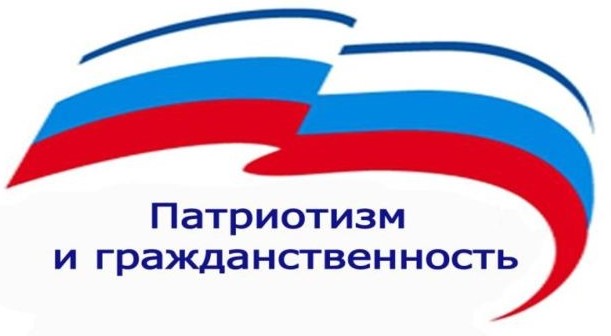 Основные направления
Духовно-нравственное;
Историко-краеведческое;
Гражданско-патриотическое;
Военно-патриотическое;
Спортивно-патриотическое;
Социально-патриотическое;
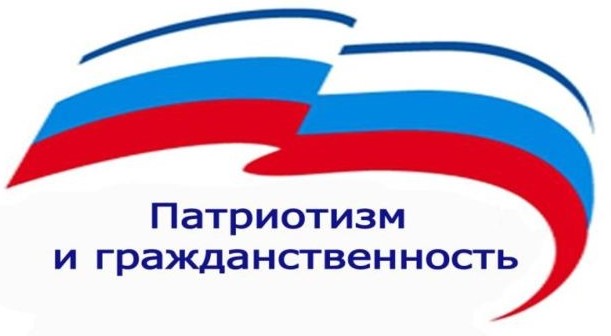 Формы
Участие в общественных объединениях;
Праздничные концертные программы, торжественные мероприятия
Акции;
Тематические встречи с ветеранами войн, интересными людьми, выдающимися личностями;
Беседы;
Игры, соревнования;
Конкурсы, викторины;
Круглый стол;
Конференции;
Проектно-исследовательская деятельность;
Создание компьютерных презентаций; 
Экскурсии, посещение музея;
Кинотренинг;
Мастер-классы
Пример педагога.
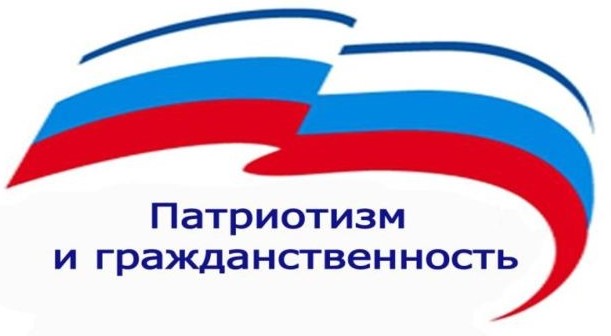 Формы работы с родителями по патриотическому воспитанию учащихся
родительские собрания, тренинги, дискуссии на патриотические темы; 
проведение совместных мероприятий (выставки, конкурсы); 
факультативные занятия совместно с родителями: анкетирование и тестирование родителей с целью выявления ошибок и коррекции процесса патриотического воспитания в семье;  
индивидуальные консультации специалистов; 
наглядные виды работы: информационные стенды для родителей,  выставки детских работ;
совместные экскурсии, поездки;  
совместные с родителями праздники, спектакли, именины детей.
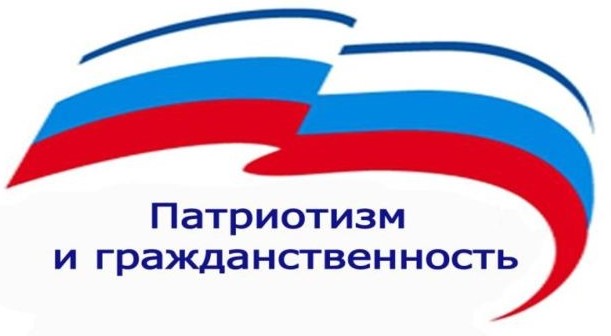 Будущее любой страны, любой нации – это подрастающее поколение. В зависимости от того, как воспитывать детей, как готовить их к взрослой жизни, зависит судьба государства и всех в нем живущих.
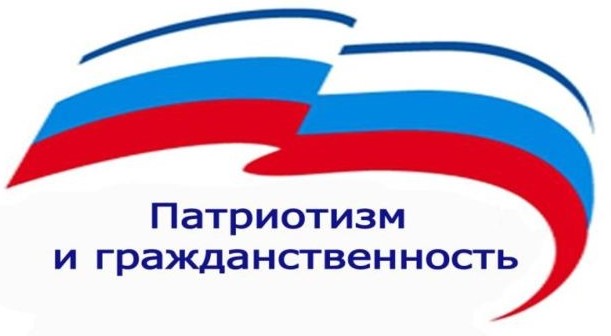